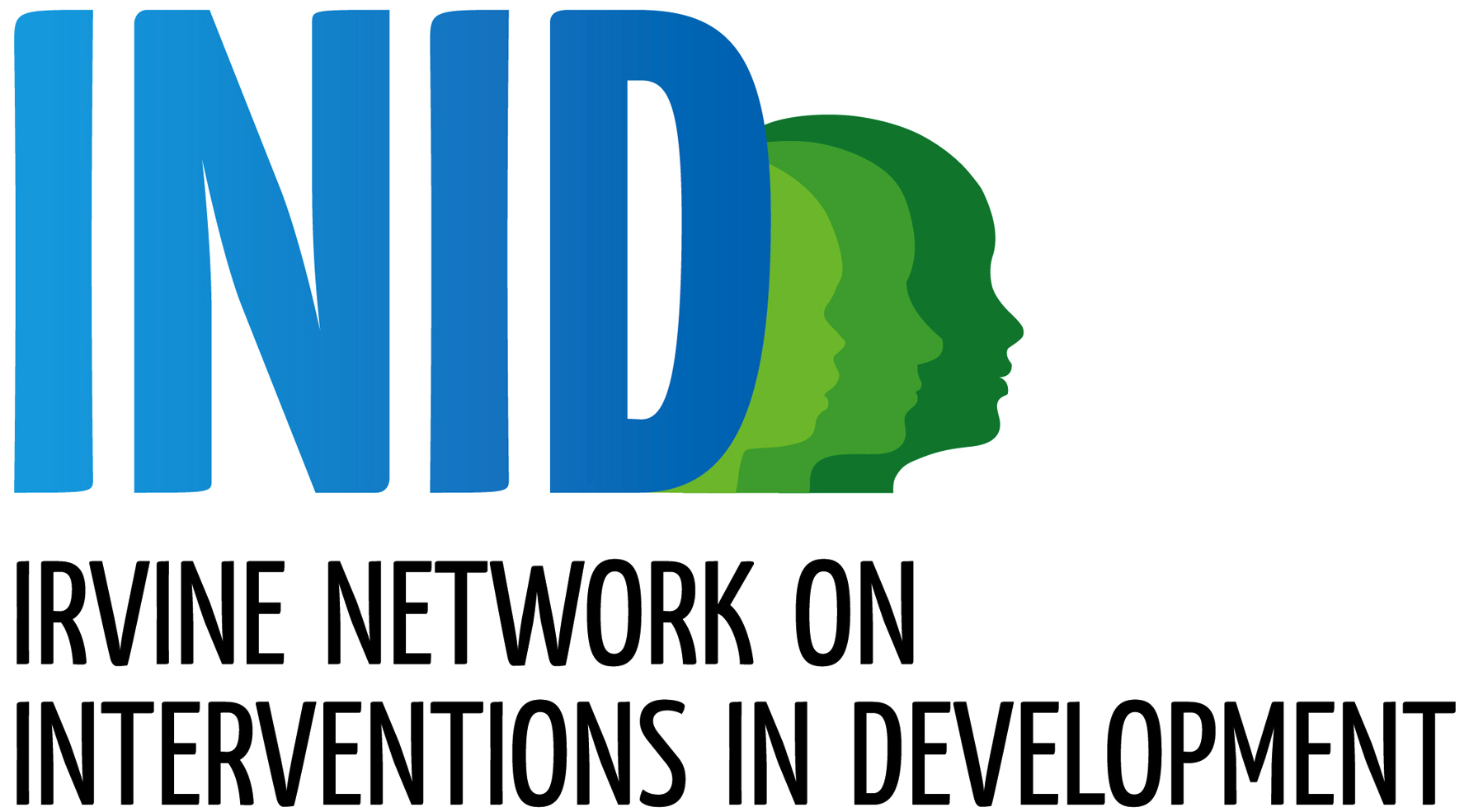 Spanish-Speaking Dual Language Learners’ (DLLs) Participation in Head Start
Elizabeth B. Miller
Christa M. Greenfader
University of California, Irvine
Agenda
Background on DLLs & ECE in the U.S.
Research design.
Method: Participants & measures.
Findings & tables.
Conclusion: Summary, implications, & limitations.
Q & A
Background
Number of DLLs rapidly growing in the U.S.
(NCELA, 2011)

Majority of DLLs come from Spanish-speaking homes.
(Fry & Lopez, 2012) 
Constitute the greatest population of children living in poverty (Lopez & Velasco, 2011) 

Persistent achievement gap K-12.
(Lee & Burkam, 2002; NAEP, 2011)

Partly may be traced back to gap in emergent English literacy skills at Pre-K (Hoff, 2013)  at greater risk for school readiness, especially early language skills (e.g., Hart & Risley, 1995; Mancilla-Martinez, & Vagh, 2013).
[Speaker Notes: 1 in 4 students in U.S. elementary schools is of Hispanic descent.

Achievement gap may indicate inadequate academic preparation in school. Understandable that there is an initial gap in English literacy skills, but gaps persists. Particularly in oral language.]
Spanish-speaking DLLs & ECE
ECE differentially benefits school readiness of DLLs.
(Buysse, Peisner-Feinberg, Páez, Hammer, & Knowles, 2013; Espinosa, 2013; Gormley, 2008; U.S. DHHS, 2010)
Yet…
Attendance: lower participation in center-based ECE programs.
Preference for familial care.
Confounded by poverty.
(Buysse et al., 2013; Kagan, 2009; Laughlin, 2013)
Quality: less access to/less likely to attend quality center-based programs.
(Espinosa, 2013; Fuller & Kim, 2011)
[Speaker Notes: Large number of studies have shown ECE to differentially benefit school readiness of DLLs, particularly compared to other subgroups. The HSIS for example found that Head Start differentially improved the oral language skills of DLLs compared with monolingual-English children.

Given these findings, there are two main strands of research on DLLs in center-based care. One corpus of research has looked at attendance patterns of DLLs.

These is true as a group and then compared with other subgroups.

Poorer families on average tend to utilize center-based care compared with higher income families. 

A second body of work has examined the quality of centers attended.]
Spanish-speaking DLLs & ECE
Not all evidence illustrates this pattern. Recently:
Conditional on other observable characteristics like SES, Hispanic children do not vary greatly from white families and are more likely to participate than black children.
(Greenberg & Kahn; 2012) 
Regional/country of origin differences in ECE participation  greater intragroup variability than intergroup.
(Hernandez, Denton, & Macartney, 2011;  Winsler, Robinson, & Thibodeaux; 2013)
May attend programs of equal or better quality.
(Espinosa & Burchinal, 2013)
[Speaker Notes: Highly nuanced nationally-representative study.

SES = workforce participation, education level, income level.

Linguistic and immigration factors (e.g., Cubans in Miami versus Mexicans in SW U.S.)]
Access
Mixed findings on attendance and quality  what is the role of access????
Poor access is a major barrier to ECE participation for poor families generally and DLLs in particular.
(Espinosa, 2013; Hernandez et al., 2011)
May be issues as well with DLL families’ awareness of ECE services and the responsiveness of the programs to their cultural and linguistic needs.
(Matthews & Jang, 2007)
Present study
Framework: 
Value of ECE for school readiness of DLLs.
No clear consensus in prior research on participation patterns or on quality ratings.
What is the role of access?
[Speaker Notes: Given the implication of ECE programs for school readiness as well as the mixed prior literature on DLL attendance in quality ECE, more work is necessary. As well as what the policy role for access is.]
Present study
Research Questions:
1) If given access to a Head Start center through random assignment, are Spanish-speaking DLLs more or less likely to attend Head Start than monolingual-English speakers? 
2) If not given access to a Head Start center through random assignment, are Spanish-speaking DLLs more or less likely to attend higher-quality center-based care than monolingual-English speakers?
[Speaker Notes: We’re going to make use of a random assignment experiment to determine take-ups rates and center quality ratings to try and answer these questions.]
Method: Head Start Impact Study
Participants:
Nationally representative sample of 84 Head Start grantee agencies, 383 centers, and ≈ 5,000 newly entering, eligible 3 and 4-year-old children.
Children were randomly assigned to either:              (1) Head Start group that had access to Head Start program services; or 
	(2) Control group that was not eligible to enroll in the Head Start center to which they applied for the lottery.
Primary Predictor
Spanish-speaking DLL status
Child was classified as a Spanish-speaking DLL for HSIS study purposes if they required assessment in Spanish at baseline.
≈ 25% of the sample (N = 1,141).
Compared with monolingual-English children:
Mothers more likely to have <HS education (70% vs. 30%).
Mothers more likely to be recent immigrants (60% vs. 4%).
Mothers more likely to be married and living with biological father of child (63%; 75% vs. 40%; 43%).
[Speaker Notes: Dual Language Learners may be of limited English proficiency, bilingual, or may not fluently speak their home language (August & Hakuta, 1997). 

No real differences between the demographics of the children, but were substantial differences between the mothers.]
Outcomes
Head Start take-up rate
[1- (percent no-shows)] 
Overall take-up rate in the study was ≈ 81%. 
Type of child care arrangement
Main child care setting where child spent a minimum of 5 hours between 8:00 a.m. and 6:00 p.m. Monday - Friday.
Classroom quality 
Measured by the Early Childhood Environment Rating Scale-Revised (ECERS-R; Harms, Clifford, & Cryer, 1998).
Rating ranging from 1 to 7, with 1 indicating “inadequate” quality to 7 indicating “excellent” quality, on 37 items covering six subscales.
[Speaker Notes: Although every effort was made to ensure complete compliance with random assignment, about 20% of children given access to Head Start services through random assignment did not actually attend the program. These children are referred to as “no-shows.” 
Percentage of children who actually attended the Head Start program when they were given access to it through random assignment. 

Type of care arrangement = Parent report, reconciled with other data sources.

Such subscales like adequacy of space and language and reasoning materials and activities.]
Analysis Plan: Take-up rates
2 sets of complimentary analyses: 
Compared the take-up rates of DLLs and monolingual-English speakers using t-tests.
Ran a series of logistic regression models predicting Head Start attendance if randomly assigned.
[Speaker Notes: Given the substantial variation in the make-up of participants across the Head Start centers, all of our analyses included Head Start center-level fixed effects and several child and family covariates. Our analyses were also weighted using the weights provided by the HSIS to account for differential selection probabilities and non-response.]
Analysis Plan: Quality
3 sets of analyses: 
Compared types of child care arrangements for DLLs and monolingual-English children in the control group using t-tests.  
Test for any differences generally in the types of care arrangements used by these two groups. 
For control condition children who attended center-based care, we compared classroom quality scores for DLLs and non-DLLs using t-tests. 
Ran a series of regressions predicting classroom quality as measured by the ECERS-R if randomly assigned to the control condition.
[Speaker Notes: Center-based care =  included other Head Start centers not in the study

When we examine the control condition, the inclusion of Head Start center-level fixed effects serves as a proxy for neighborhood in ensuring that the alternative centers to Head Start were the same for DLLs and monolinguals.]
Results: Take-up rates
From t-tests, if granted access to a Head Start center though random assignment, DLLs were significantly more likely than their monolingual peers to actually attend the program. 
   (84% vs. 80%, p < .01)
Results: Take-up rates cont.
[Speaker Notes: Series of the logistic regression models predicting Head Start attendance. In the simple bivariate regression (Model 1), Spanish-speaking DLLs were significantly more likely than their monolingual English-speaking peers to attend a Head Start center if given access through random assignment (OR=1.66, p < .01).]
Results: Take-up rates cont.
[Speaker Notes: This result held when we included Head Start center-level fixed effects in Model 2, indicating that even within the same center, Spanish-speaking DLLs were more likely than monolinguals to attend if given the offer (OR=3.90, p < .001). 

The OR in the models including center fixed effects were almost twice as large as the models without them. This indicates that Head Start was a particularly appealing center-based care option for DLLs in places where they were clustered in large numbers.]
Results: Take-up rates cont.
[Speaker Notes: Similarly, when we included a full set of covariates except for baseline level of achievement as measured by the PPVT (Model 3), indicating net of demographic characteristics, DLLs are still more likely to attend a Head Start center if granted access through random assignment than monolingual-English speakers (OR=3.12, p < .01).]
Results: Take-up rates cont.
[Speaker Notes: In Model 4 we included our complete set of covariates plus baseline level of achievement same result held (OR=3.01, p < .05).]
Results: Quality
[Speaker Notes: There were no significant differences in the type of primary child care arrangement utilized between Spanish-speaking DLLs and their monolingual-English peers if they were assigned to the control condition. Despite prior research indicating that when compared to other subgroups, Hispanic DLL parents tend to utilize parental or relative care over center-based care (Buysse et al., 2013; Kagan, 2009; Laughlin, 2013), Spanish-speaking DLLs in the HSIS sample actually attended center-based care at the same rates as monolingual-English speakers.]
Results: Quality cont.
From t-tests, Spanish-speaking DLLs in the control condition attended higher-quality centers than their monolingual-English peers in the control condition. 
   (β =.30, p < .05)
[Speaker Notes: If randomly assigned to the control condition, DLLs who attended center-based care were taught in significantly higher quality classrooms than their monolingual peers (5.12 vs. 4.17, p < .05).]
Results: Quality cont.
[Speaker Notes: Series of the regression models predicting classroom quality. Standardized regression co-efficient. In the simple bivariate regression (Model 1), Spanish-speaking DLLs in the control condition attended significantly higher quality rated classrooms than their monolingual English-speaking peers (B=.17, p < .01).]
Results: Quality cont.
[Speaker Notes: This result held when we included Head Start center-level fixed effects in Model 2, indicating that even within the same neighborhood, Spanish-speaking DLLs attended higher quality classrooms than their monolingual peers (B=.21, p < .001).]
Results: Quality cont.
[Speaker Notes: In our last two models where we included our full set of covariates both without and with baseline level of achievement as measured by the PPVT (Models 3 & 4), there were no significant differences in the classroom quality ratings between Spanish-speaking DLLs and monolingual-English speakers.]
Results: Quality cont.
[Speaker Notes: Despite the fact that the coefficient on DLL status lost significance in these last two models, the magnitude of the coefficients substantially increased, as did the standard errors. This suggests that restricting the analytic sample to control group children with the inclusion of center-level fixed effects and so many covariates may have rendered our analysis highly underpowered and thus unable to detect smaller effects. With greater statistical power, we may have been able to detect an effect of DLL status on classroom quality in these models, though we cannot say with certainty.]
Summary
Spanish-speaking DLLs were more likely to accept the offer of Head Start if randomly assigned.

If not offered a spot in Head Start, Spanish-speaking DLLs were more likely to attend higher-quality centers.

These findings were robust across different model specifications.
Implications
Evidence that access to ECE programs plays a key role in the participation of Spanish-speaking DLLs. 
Head Start was a particularly appealing center-based care option for DLLs in places where they were clustered in large numbers. 
social influences in enrollment. 
Head Start may connect with this population well.
 Importance of strengthening access to Head Start centers for Spanish-speaking DLLs.
[Speaker Notes: Families may enroll their children in centers where other families they know send their children.]
Implications
Differential benefits of ECE for DLLs; if we can increase access, may help narrow achievement gap.
(Buysse, Peisner-Feinberg, Páez, Hammer, & Knowles, 2013; Espinosa, 2013; Gormley, 2008;                               U.S. DHHS, 2010)
Spanish-speaking DLL parents are critical partners in early learning  access is not just availability, but also includes awareness and responsivity.
[Speaker Notes: This is all important because of the research showing …

In other words, Not only do quality ECE options need to be available, but also policymakers must inform parents about their options, and ensure that the ECE programs serve the cultural and linguistic needs of the community.]
Limitations
External validity.
Operationalization of “quality” for DLLs.
Variation within Spanish-speaking DLL population:
Regional
Immigration Status
Country of Origin.
[Speaker Notes: Results can only be generalized to the subsample of Spanish-speaking DLL children who were self-enrolling into the random assignment pool of students, which may be a narrower band of the total eligible DLL population. Nonetheless, there is encouraging evidence from recent nationally-representative observational work that this is not the case (i.e., that Spanish-speaking DLLs purposely do not select into center-based care settings if given the opportunity), as both Greenberg and Kahn (2012) and Espinosa and Burchinal (2013) found that conditioning on observable demographic characteristics, Latinos were as likely as other subgroups to participate in center-based programs. 

How valid is the ECERS-R? This is debatable, but was the best measure HSIS had. What is the best measure for DLLs??

By focusing on the larger, national population of Spanish-speaking DLLs, we limited the extent to which we could examine variation within this subgroup. Some studies have suggested the importance of immigration status and regional differences on Spanish-speaking DLL children’s participation in ECE programs.]
Thank you! Questions?
Research reported in this presentation was also supported by the Eunice Kennedy Shriver National Institute Of Child Health & Human Development of the National Institutes of Health under Award Number P01HD065704. 

The content is solely the responsibility of the authors and does not necessarily represent the official views of the National Institutes of Health.